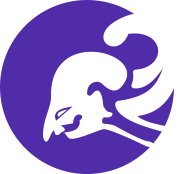 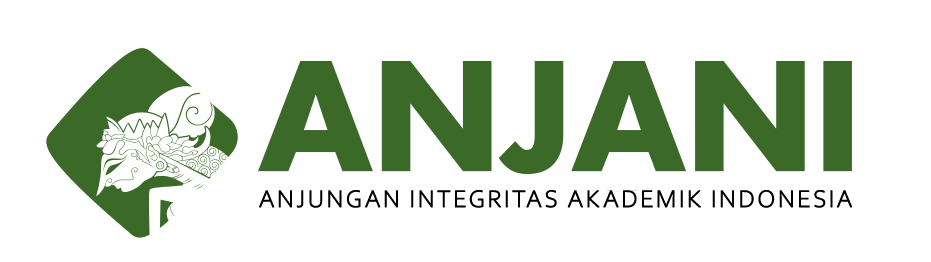 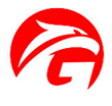 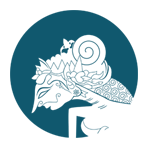 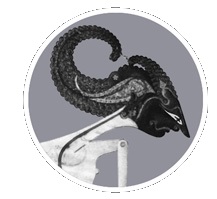 Fitur dan Fungsi
Anjungan Integritas Akademik Indonesia
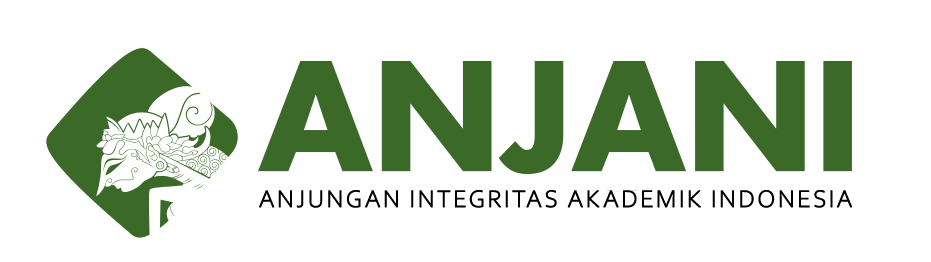 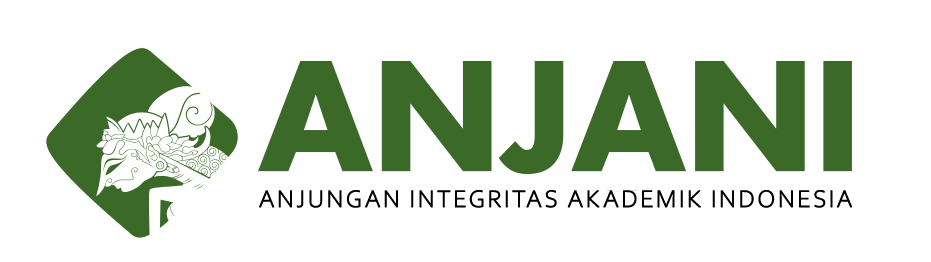 Anjungan Integritas Akademik Indonesia
ANJANI (Anjungan Integritas Akademik Indonesia) merupakan portal yang disiapkan oleh Kemenristekdikti sebagai amanat dari Permenristekdikti nomor …. Tahun 2019 tentang integritas akademik untuk melakukan promosi dalam Pembinaan, Evaluasi dan Pengukuran, Klasifikasi dan Pelanggaran serta sanksi yang diberikan untuk pelanggar integritas Akademik
http://anjani.ristekdikti.go.id
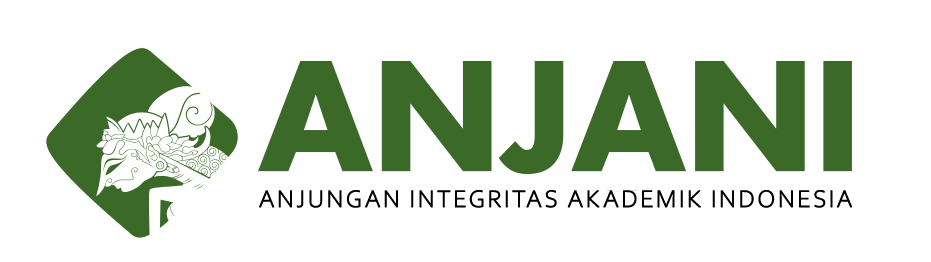 Integrasi ANJANI, SINTA, RAMA, GARUDA
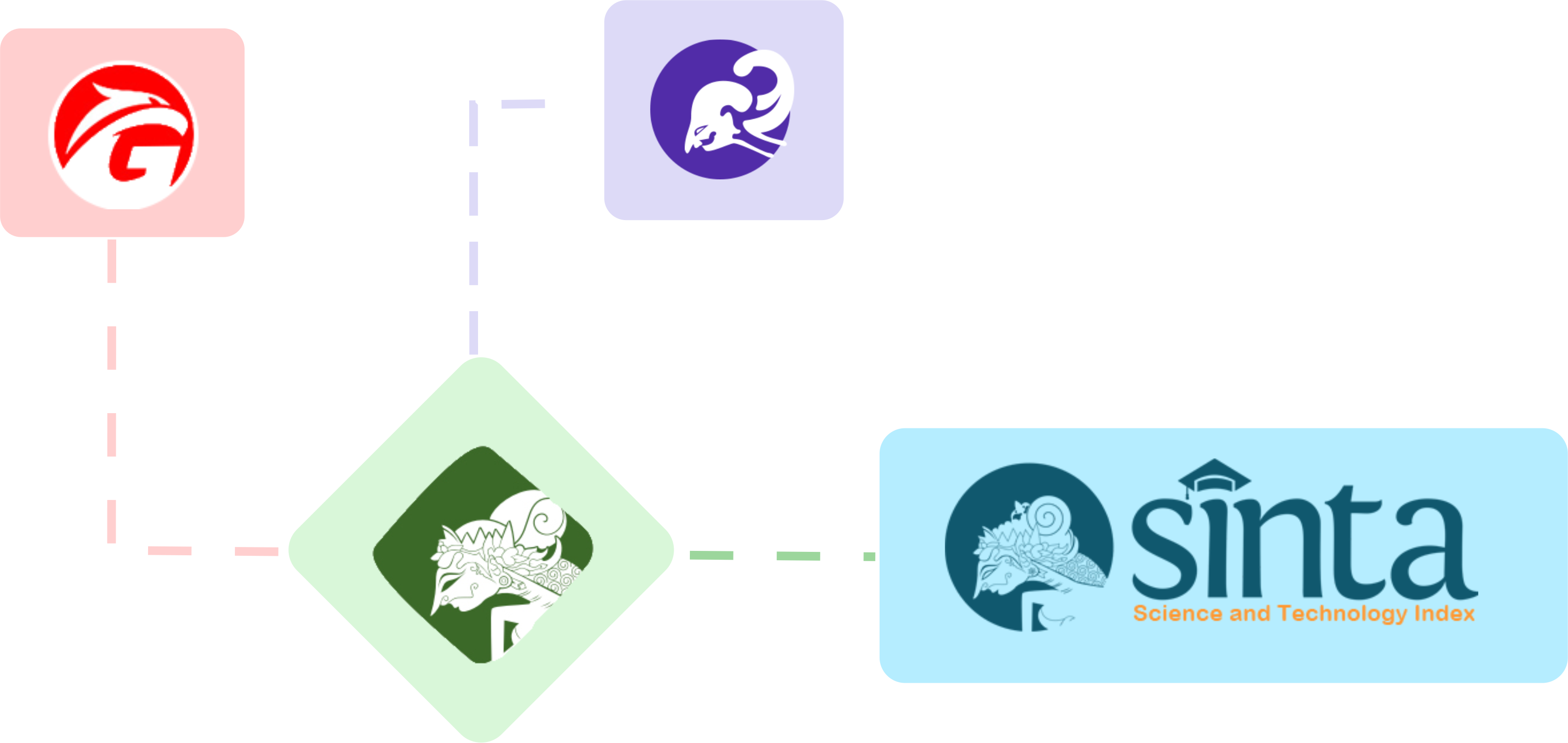 menyiapkan sarana perangkat lunak untuk mendeteksi kesamaan Karya Ilmiah sehingga tingkat plagiarism dapat diukur.
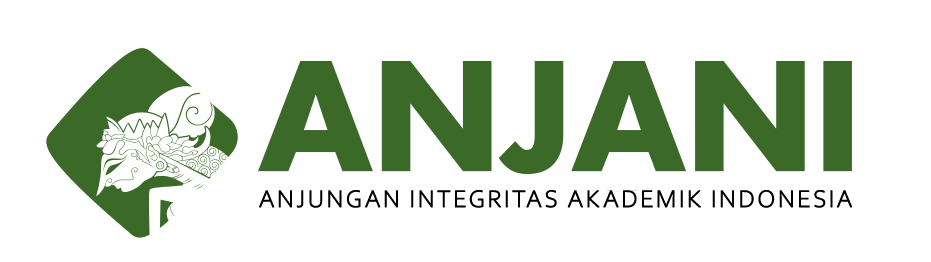 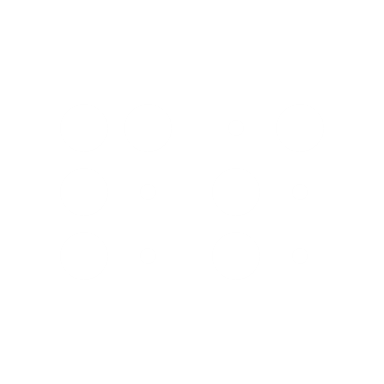 Menu UTAMA
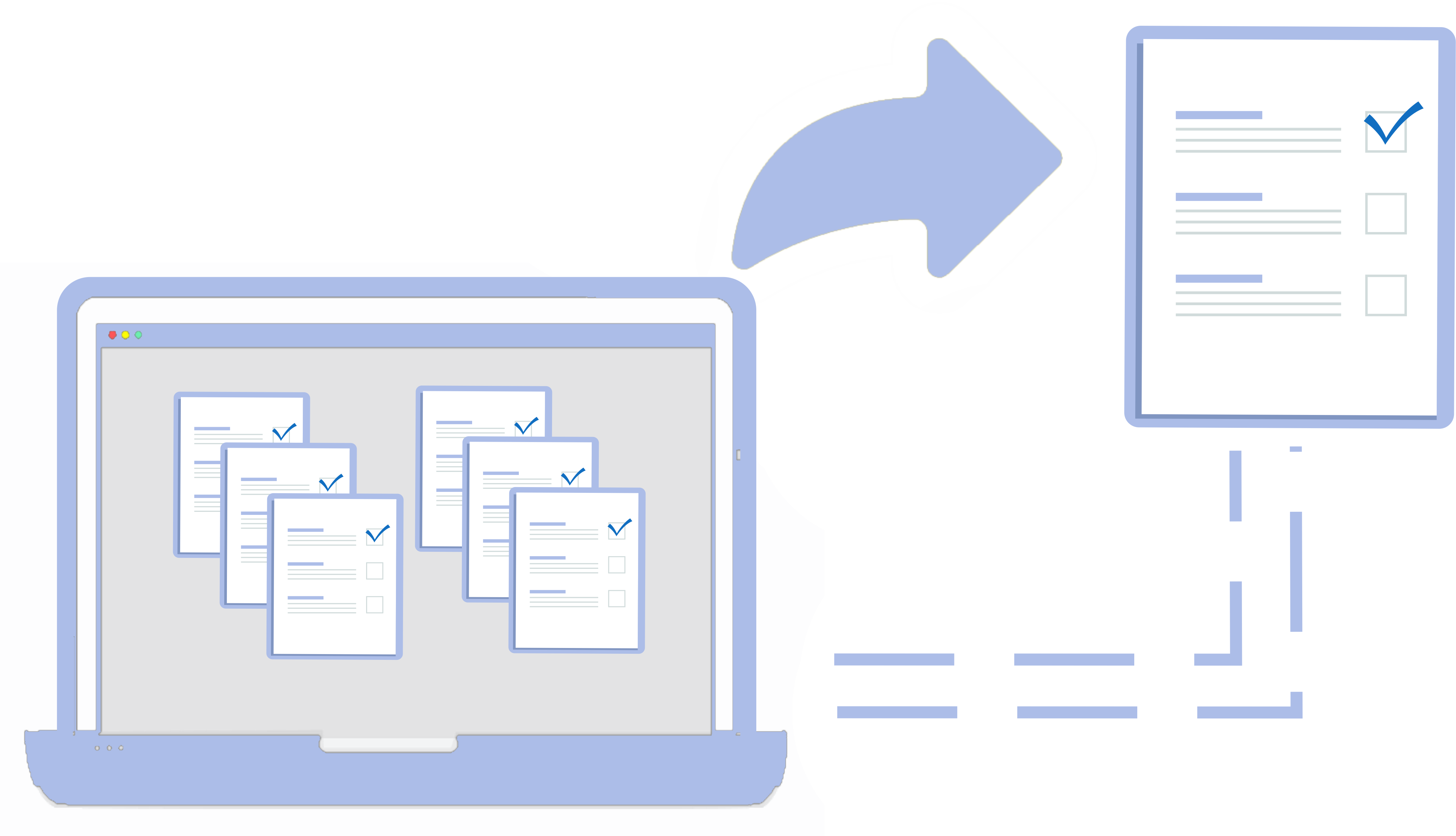 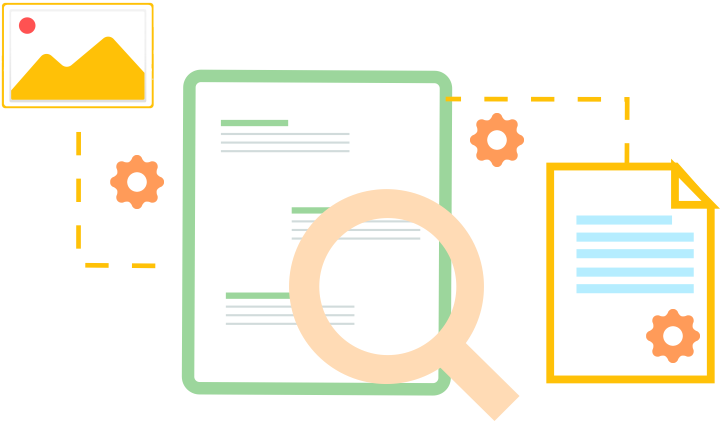 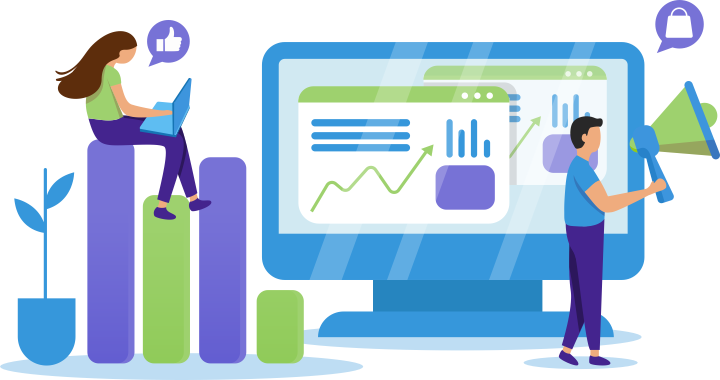 Integritas Akademik
Dokumen Retraksi
Analisa Dokumen
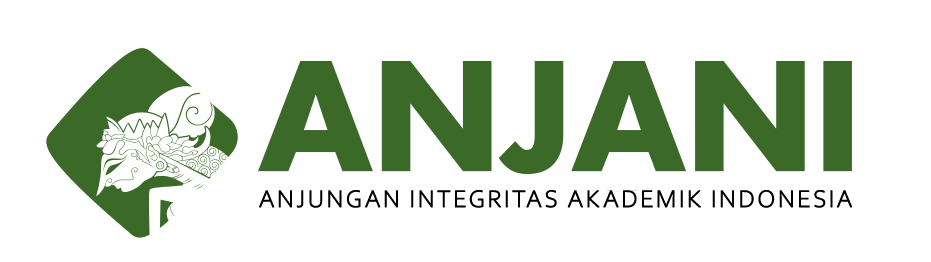 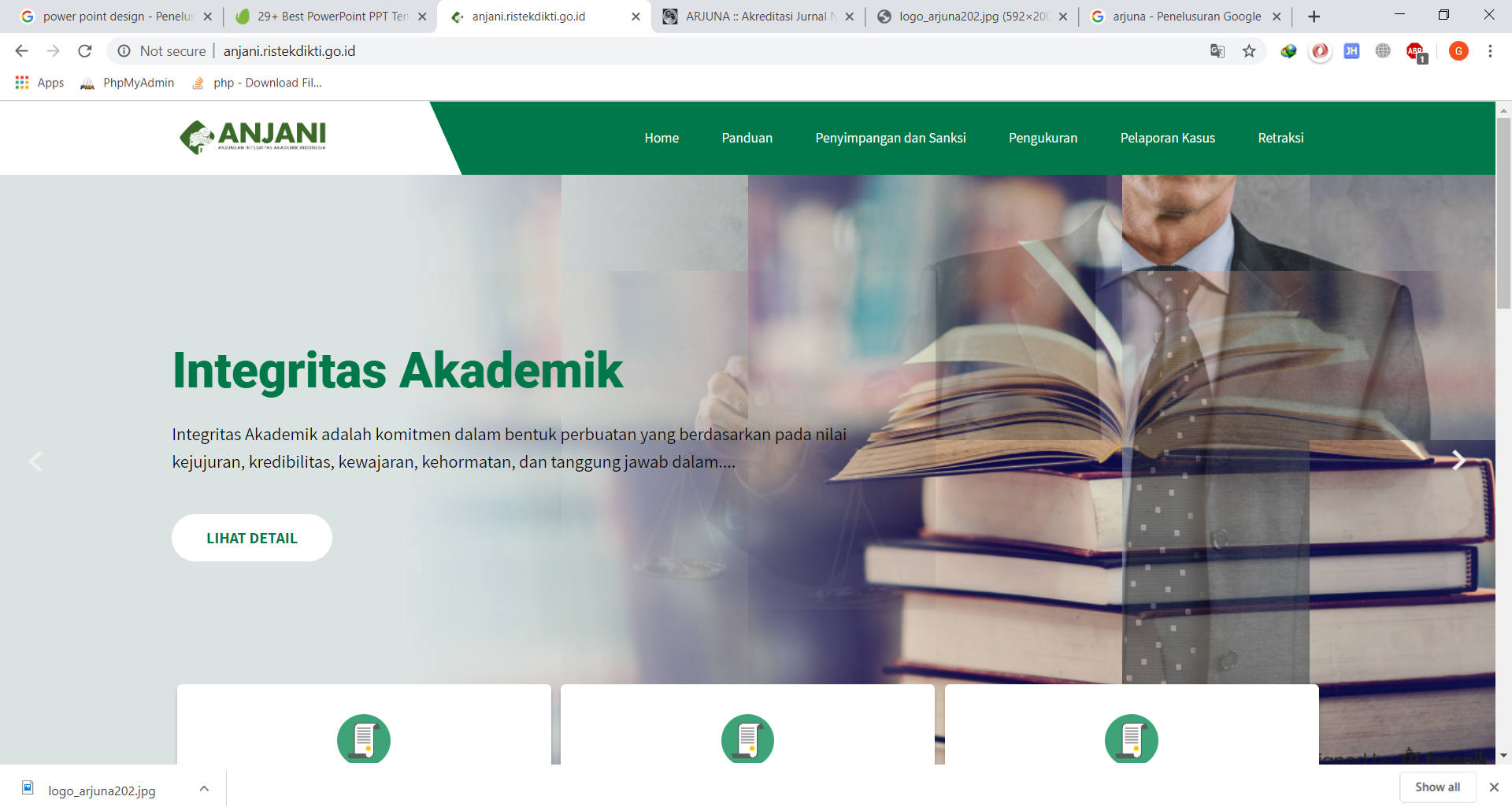 LANDING PAGE
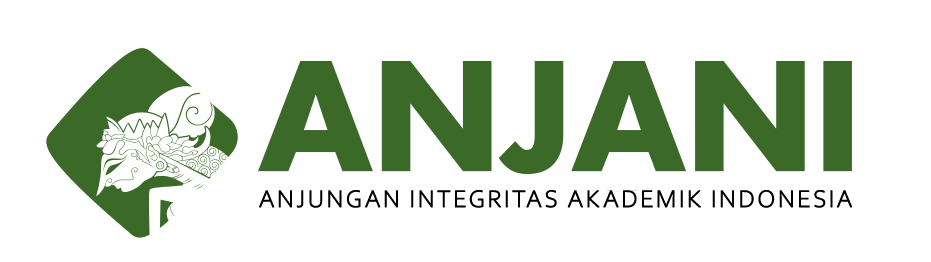 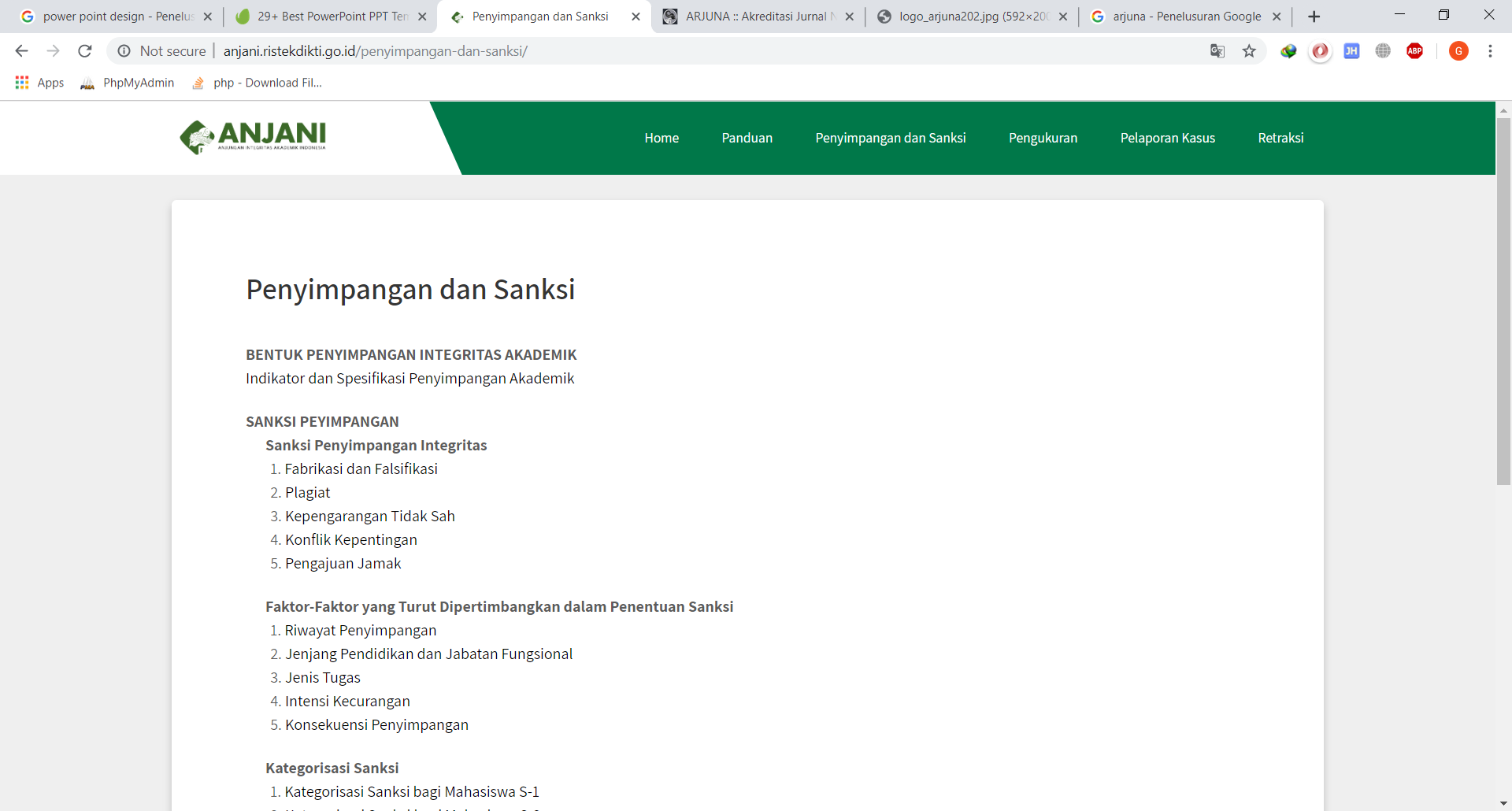 Penyimpangan dan sanksi
Integritas AKADEMIK
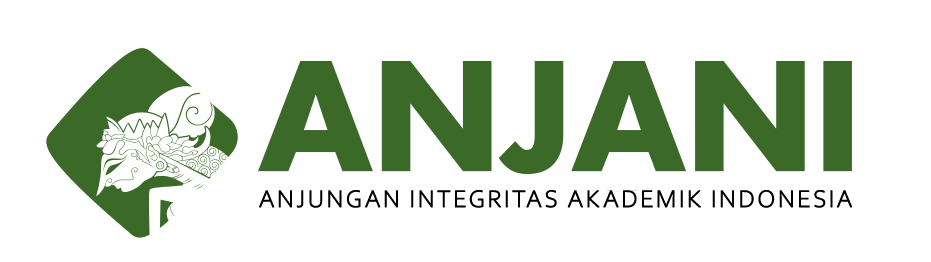 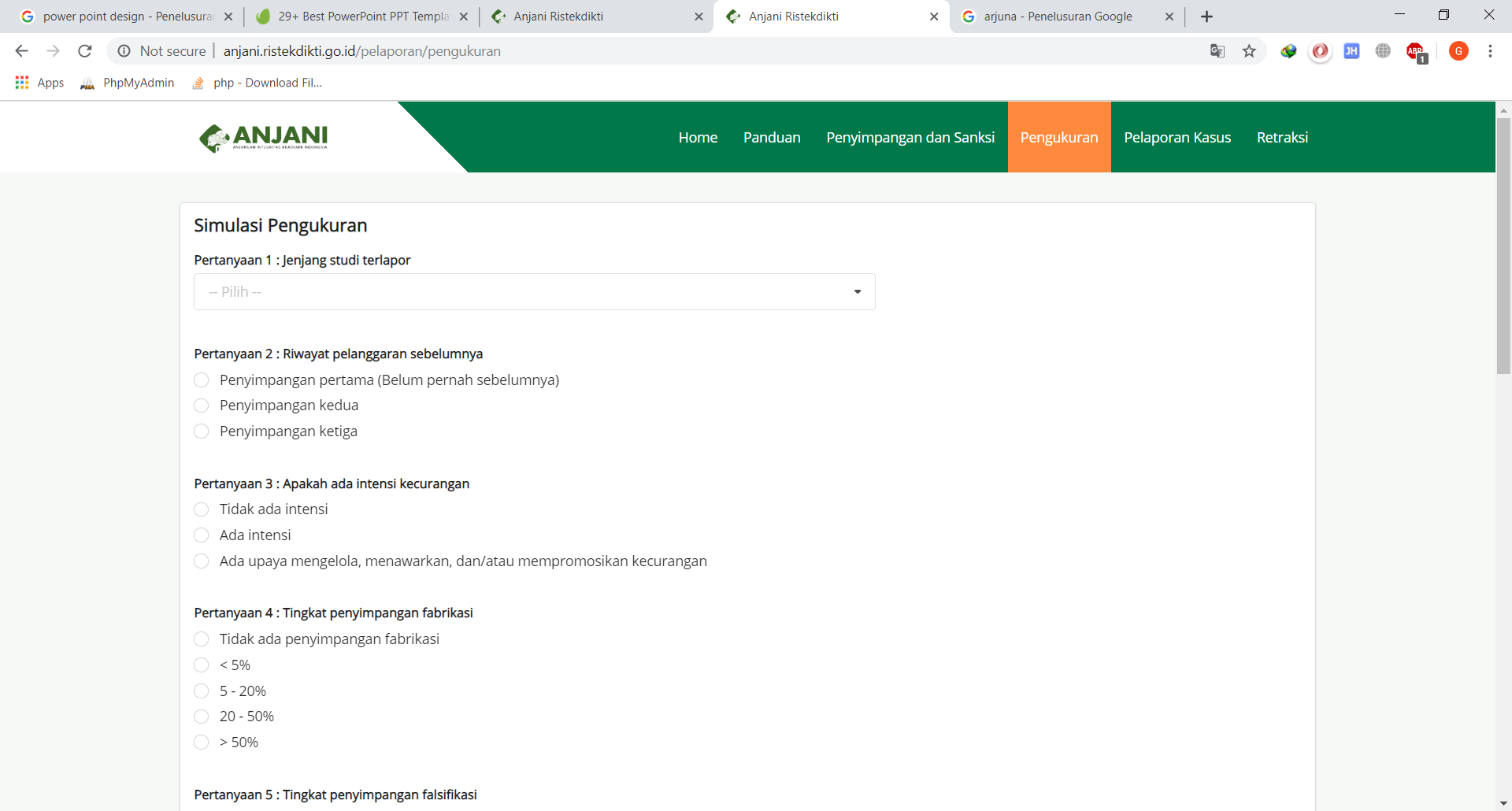 SIMULASI PENGUKURAN SANKSI
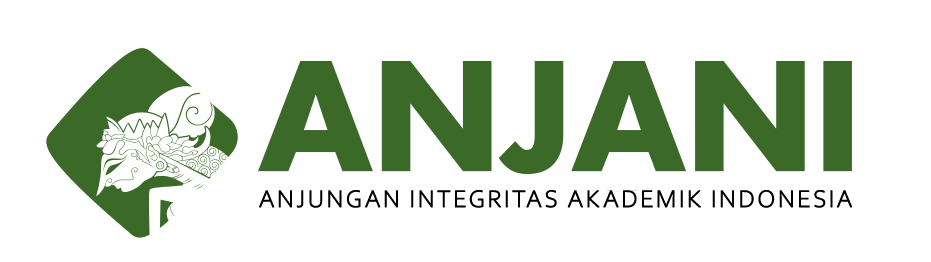 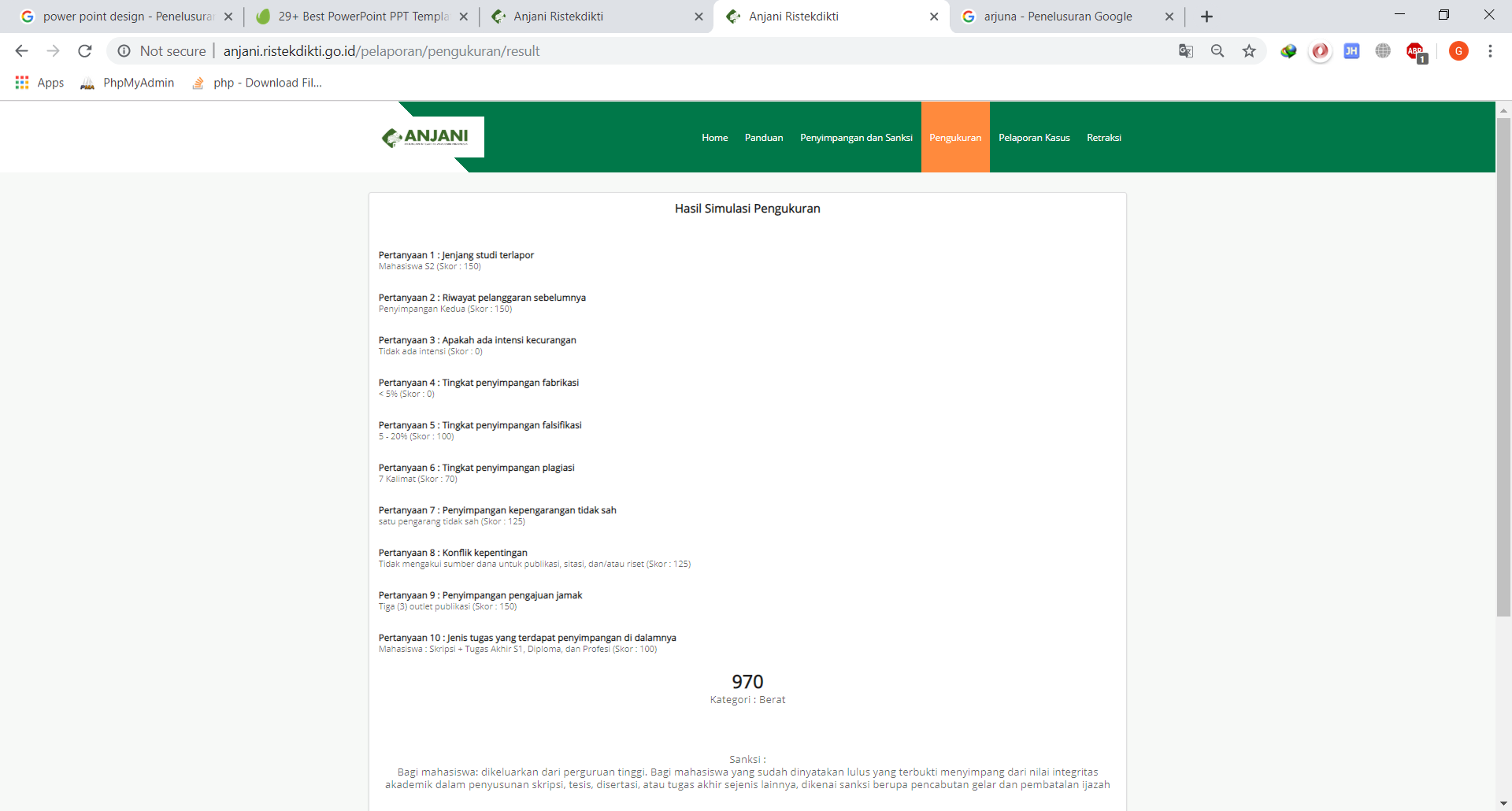 HASIL
SIMULASI PENGUKURAN SANKSI
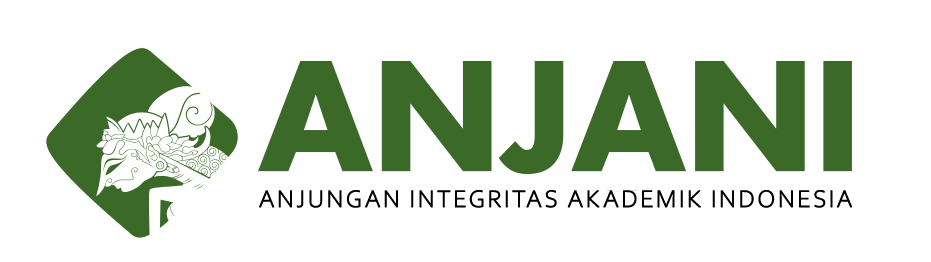 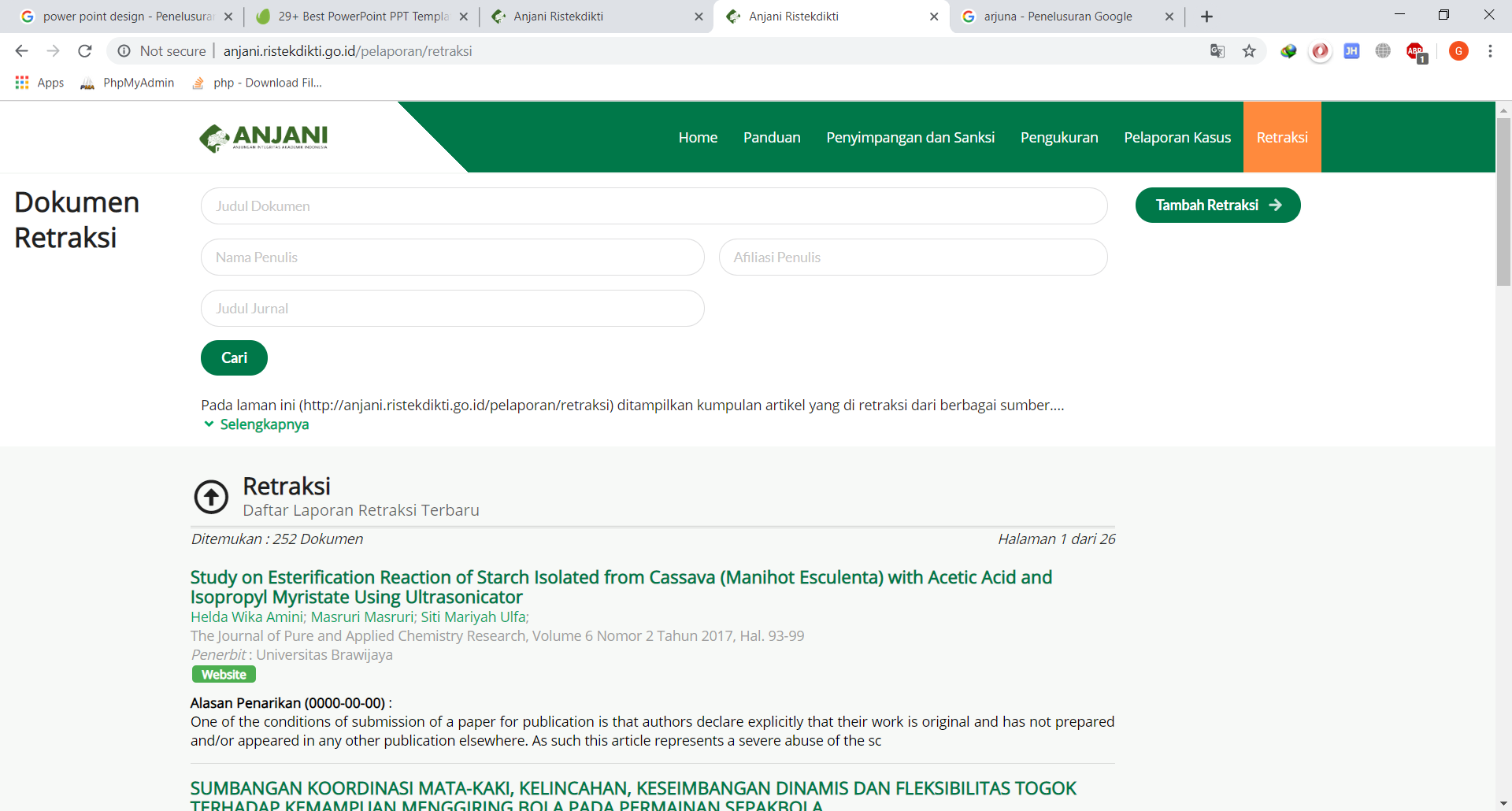 Kumpulan
KASUS RETRAKSI
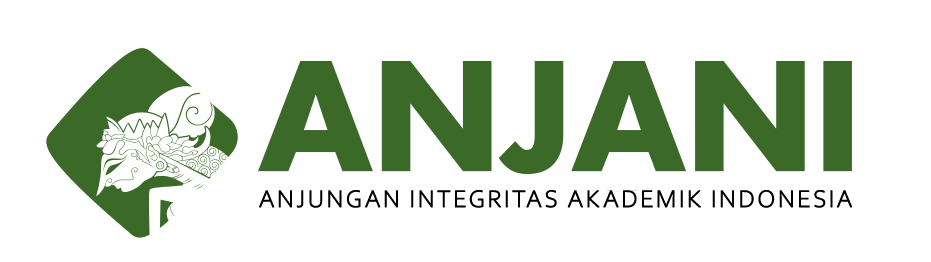 Sumber
KASUS RETRAKSI
252
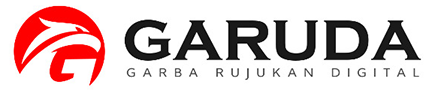 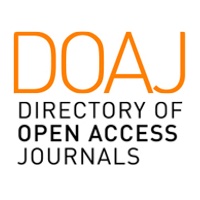 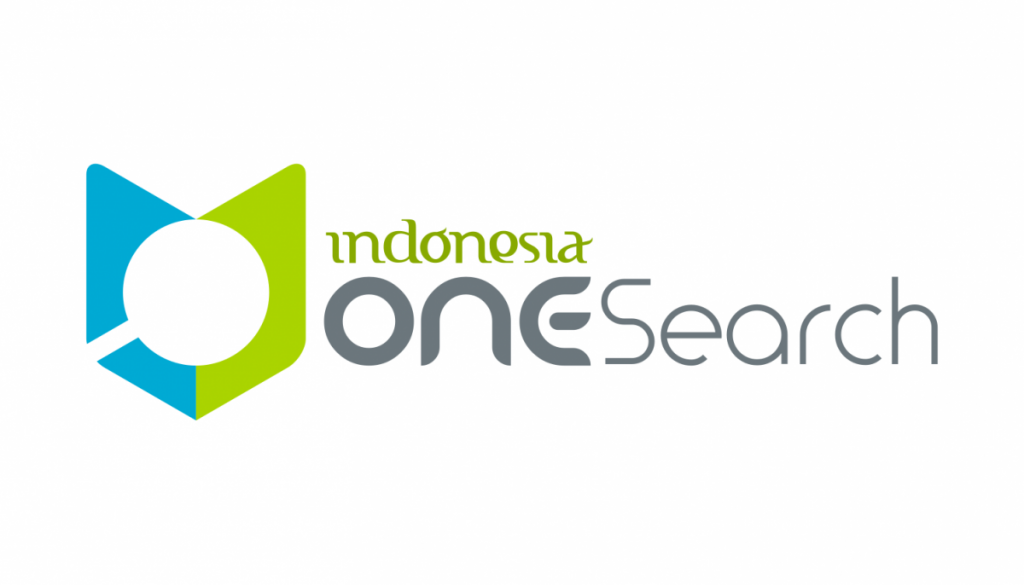 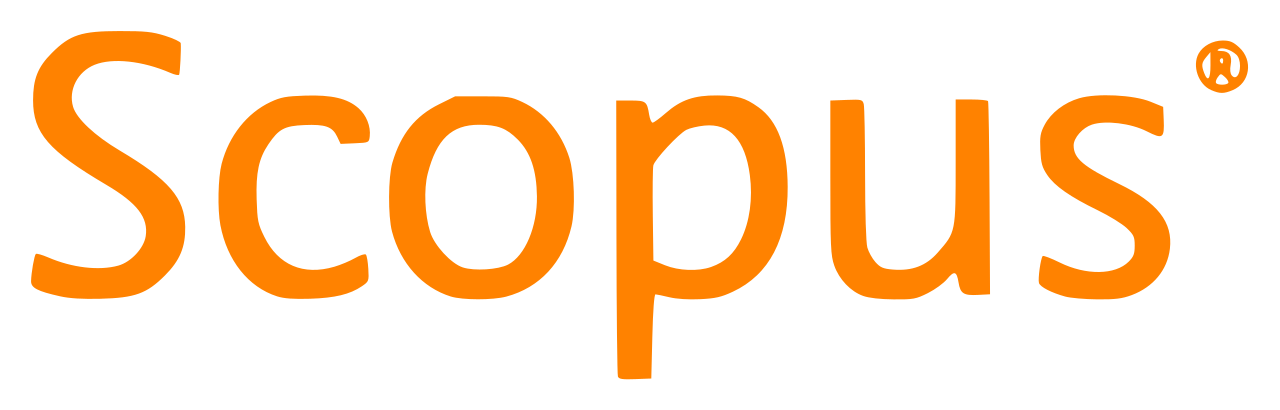 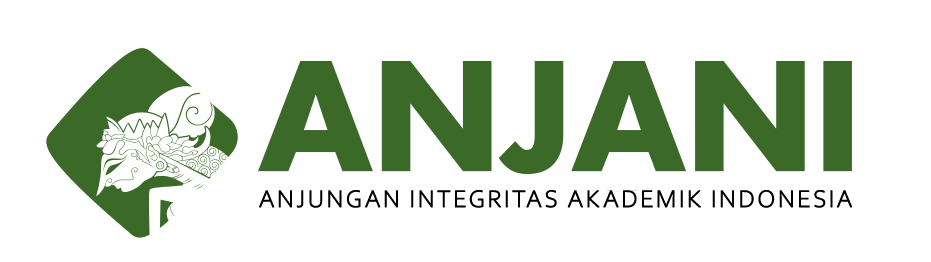 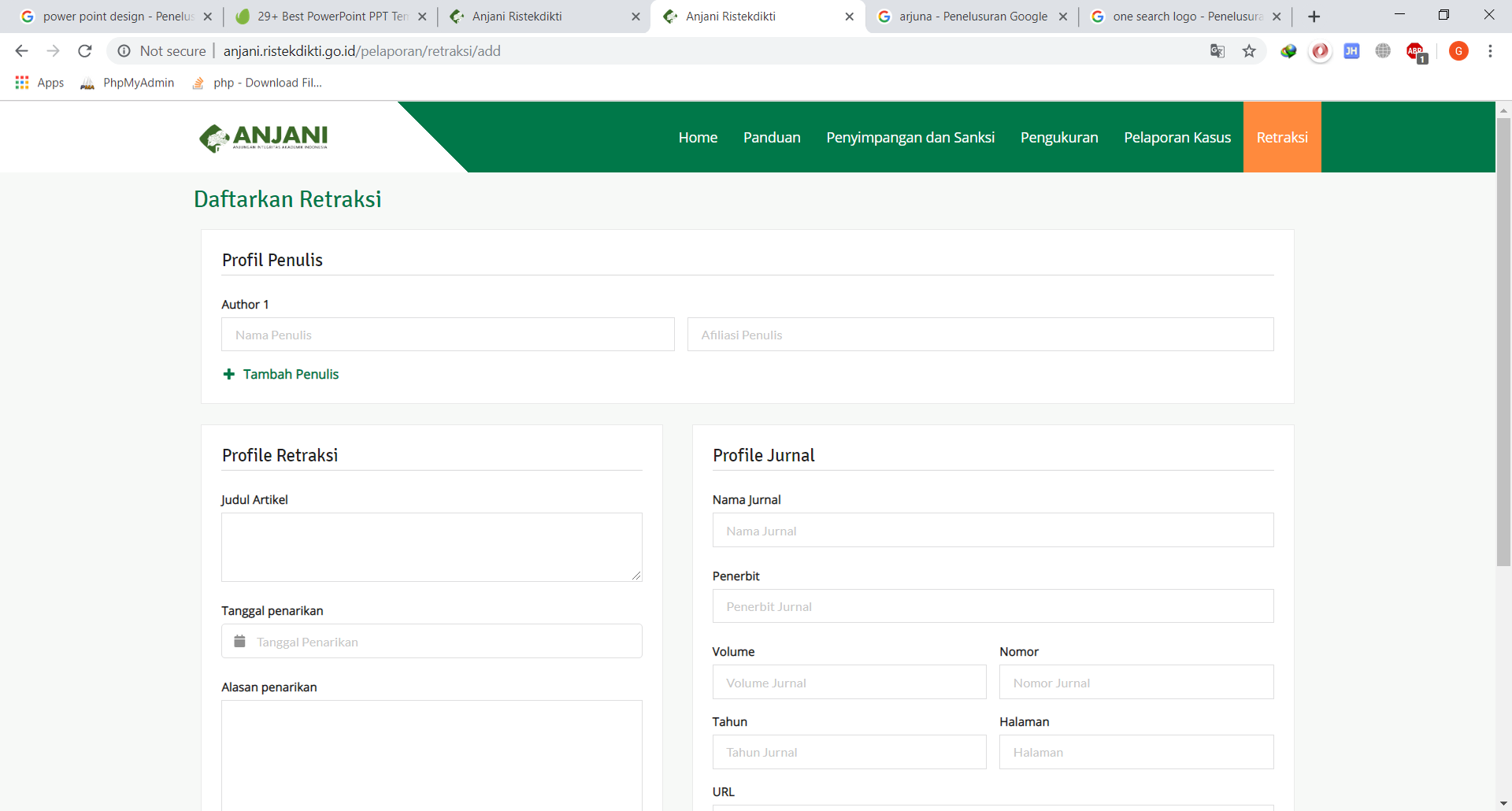 MENDAFTARKAN
KASUS RETRAKSI
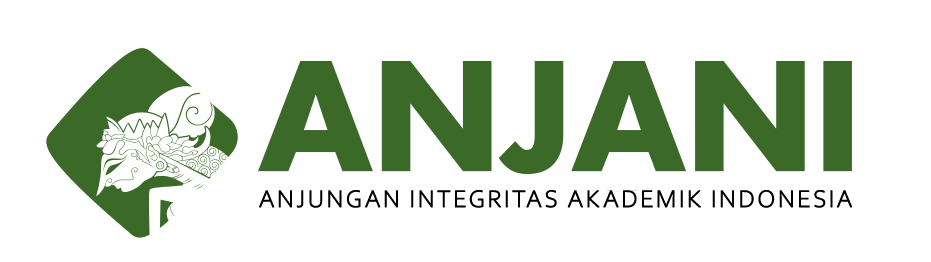 FORM PENDAFTARAN
KASUS RETRAKSI
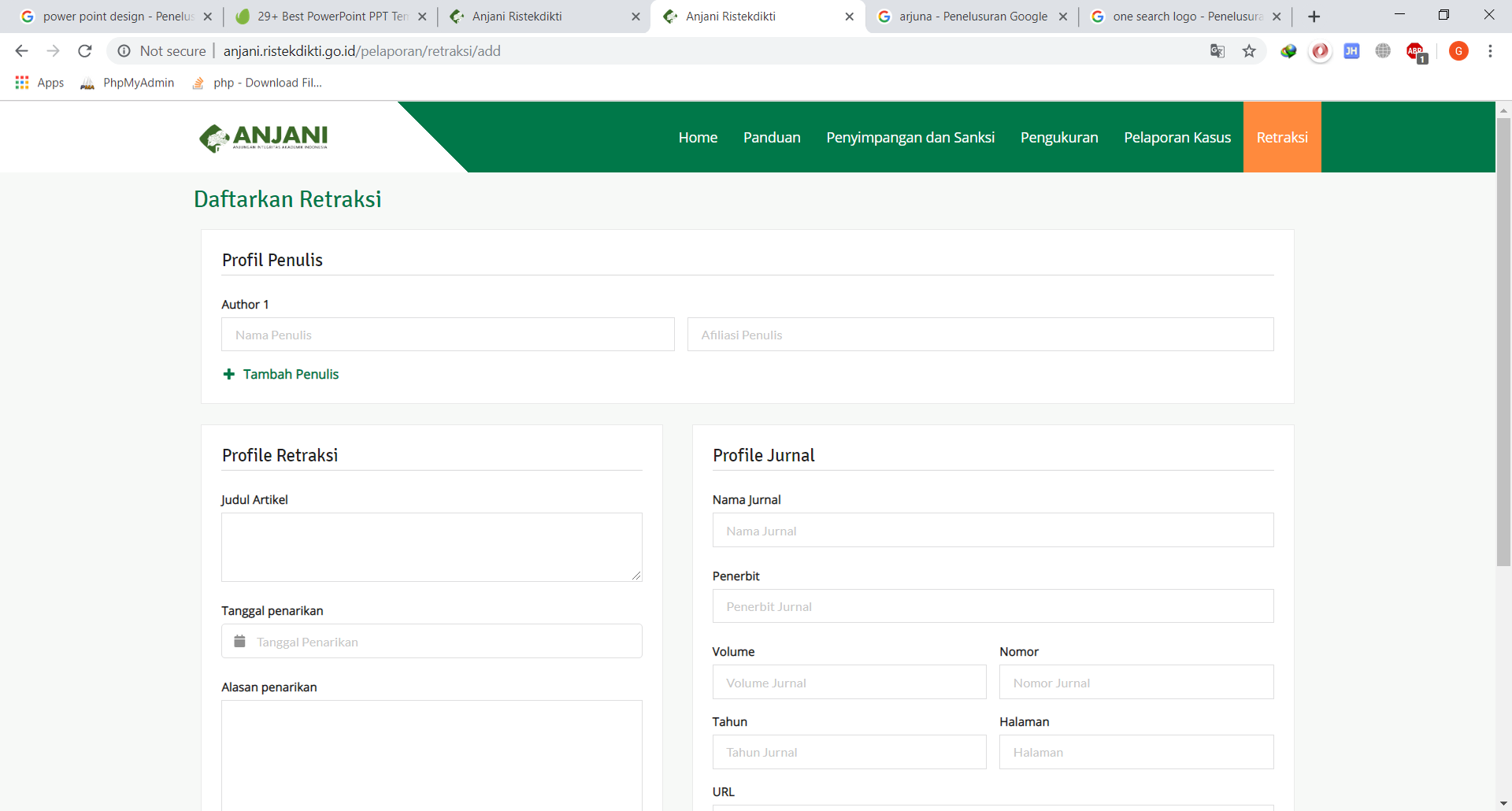 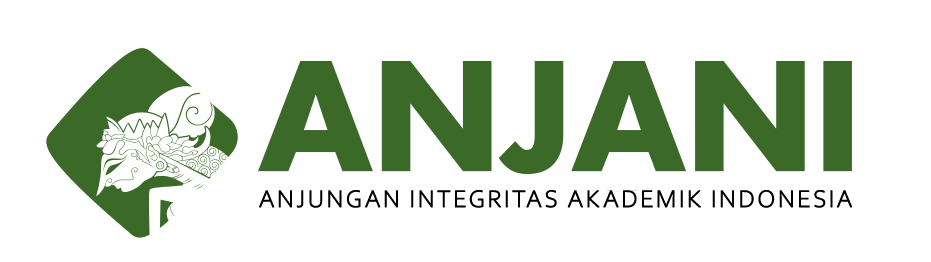 FORM PENDAFTARAN
KASUS RETRAKSI
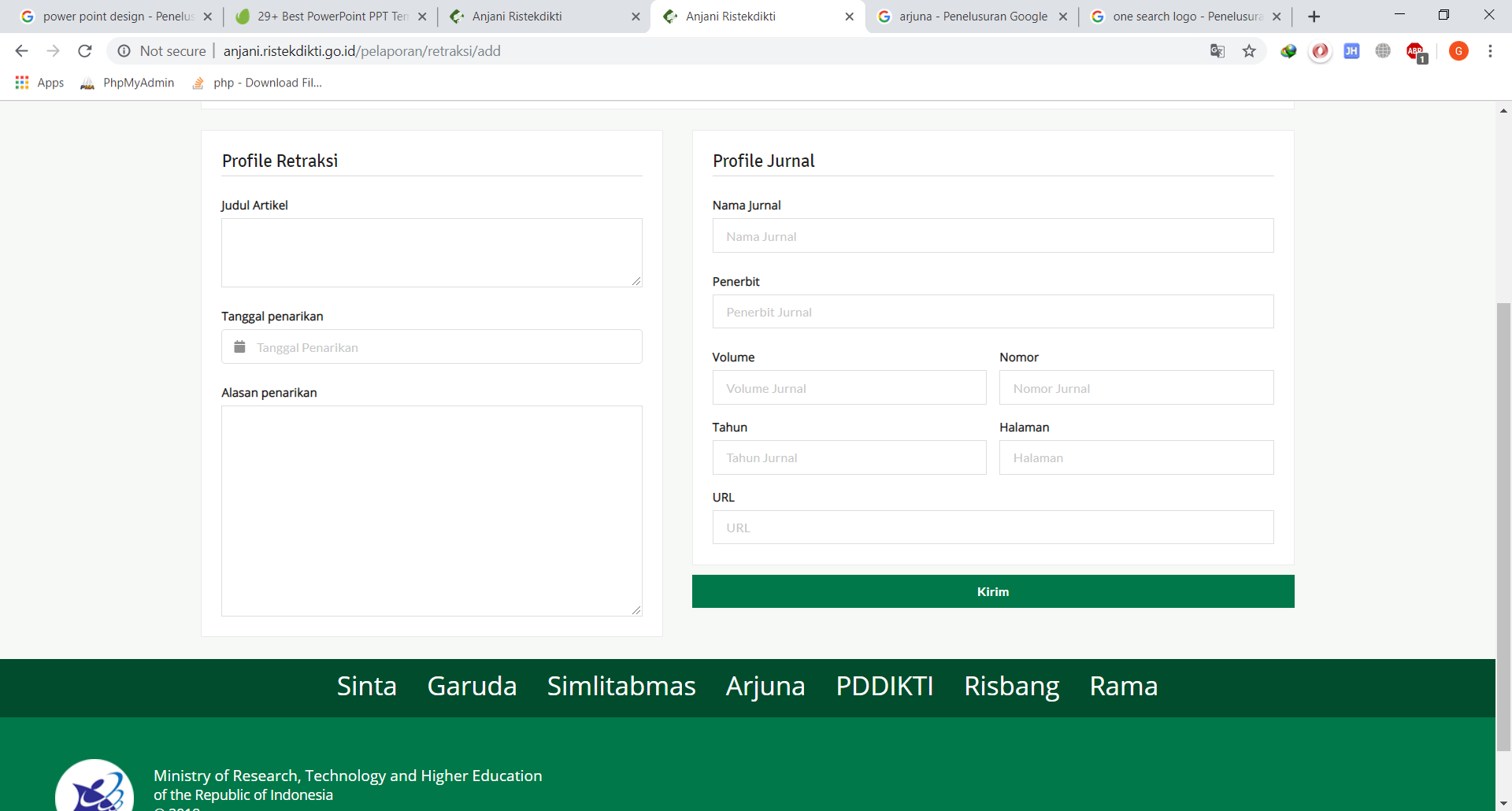 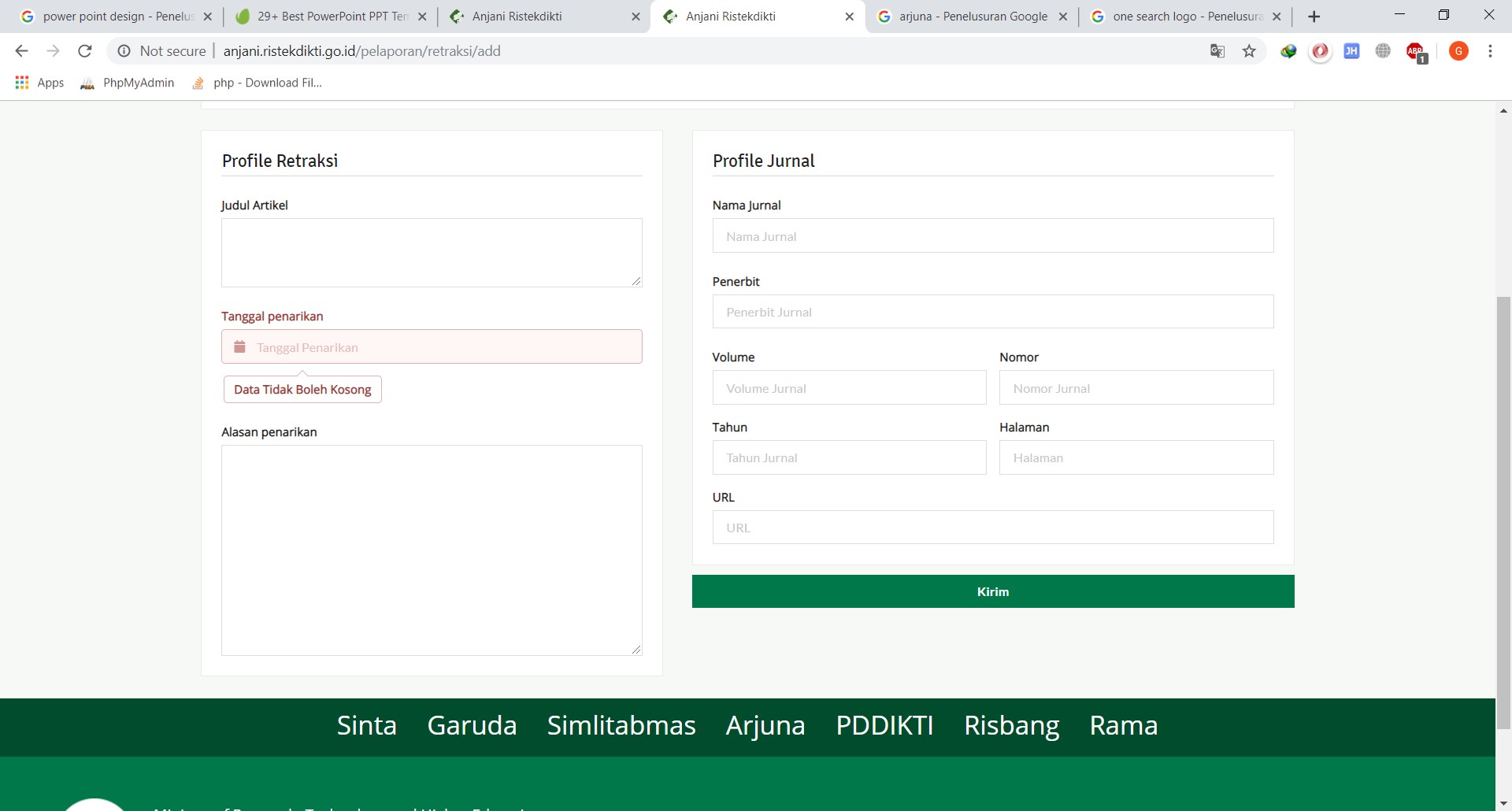 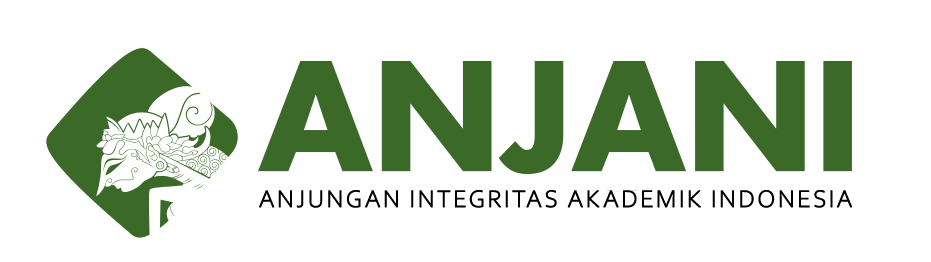 ALUR PELAPORAN
Pelapor melaporkan
kasus
Admin memvalidasi
Pelapor Wajib terdaftar di SISTEM,

Dan Wajib login saat melaporkan Kasus
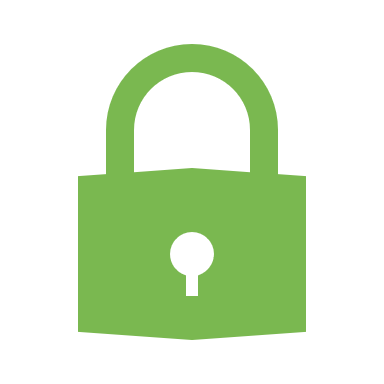 Admin meneruskan
Ke pimpinan PT
Pimpinan PT memproses selama 21 hari
Jika Pimpinan PT tidak menyelesaikan kasus selama 21 hari
Admin mengambil alih
untuk memproses kasus
Hasil Akhir dari pelaporan kasus
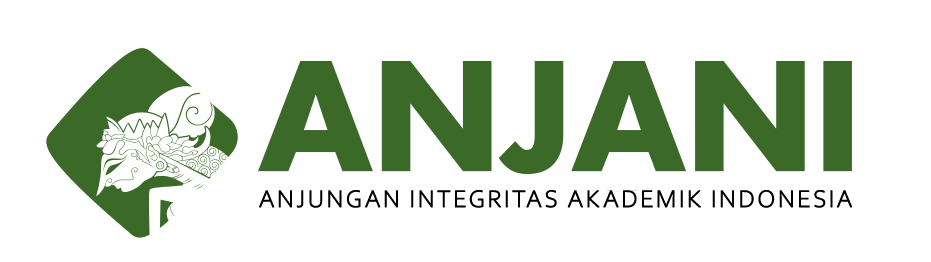 TAHAP 1
ALUR PELAPORAN
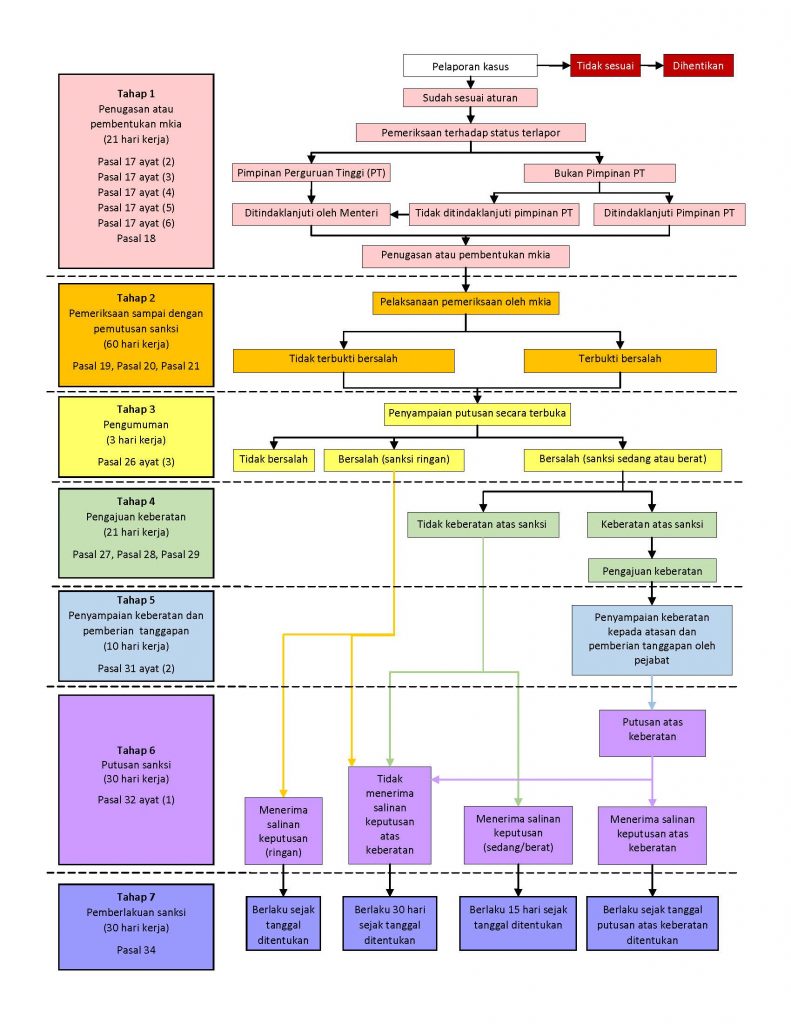 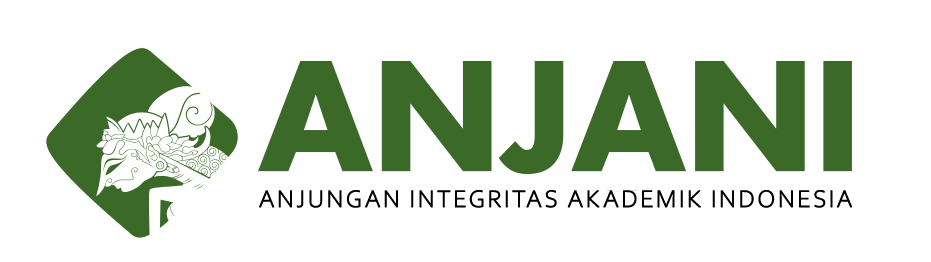 TAHAP 2
ALUR PELAPORAN
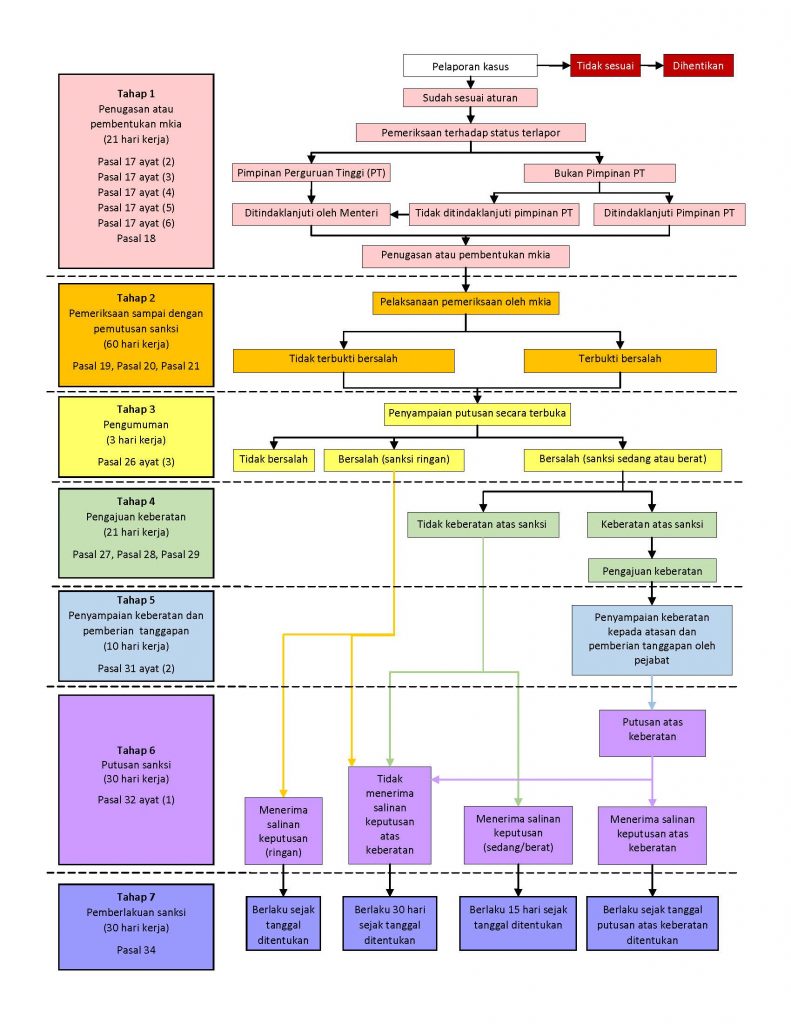 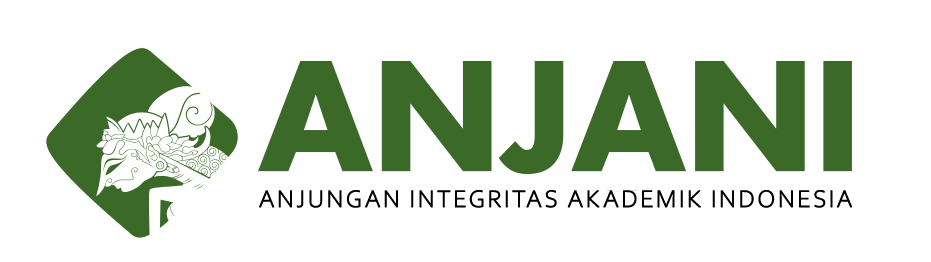 TAHAP 3
ALUR PELAPORAN
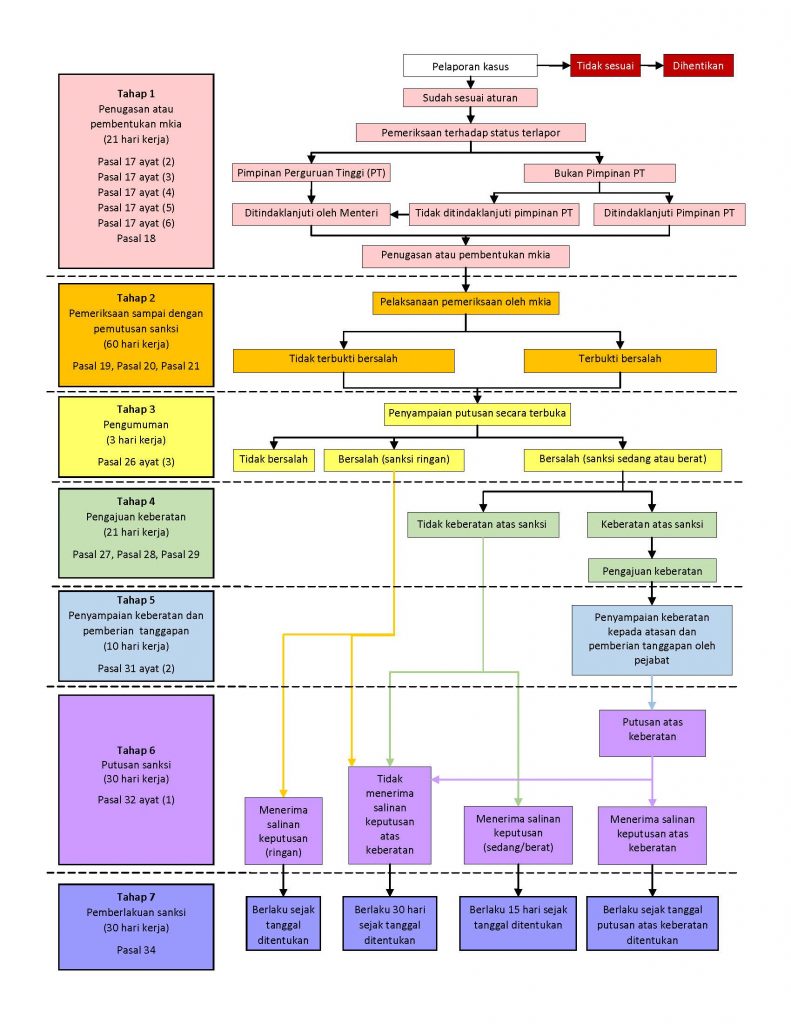 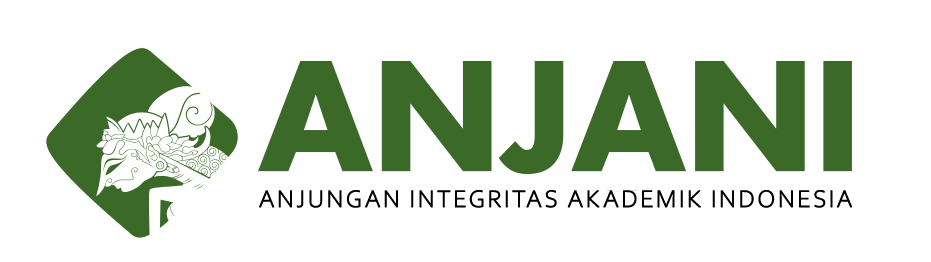 TAHAP 4
ALUR PELAPORAN
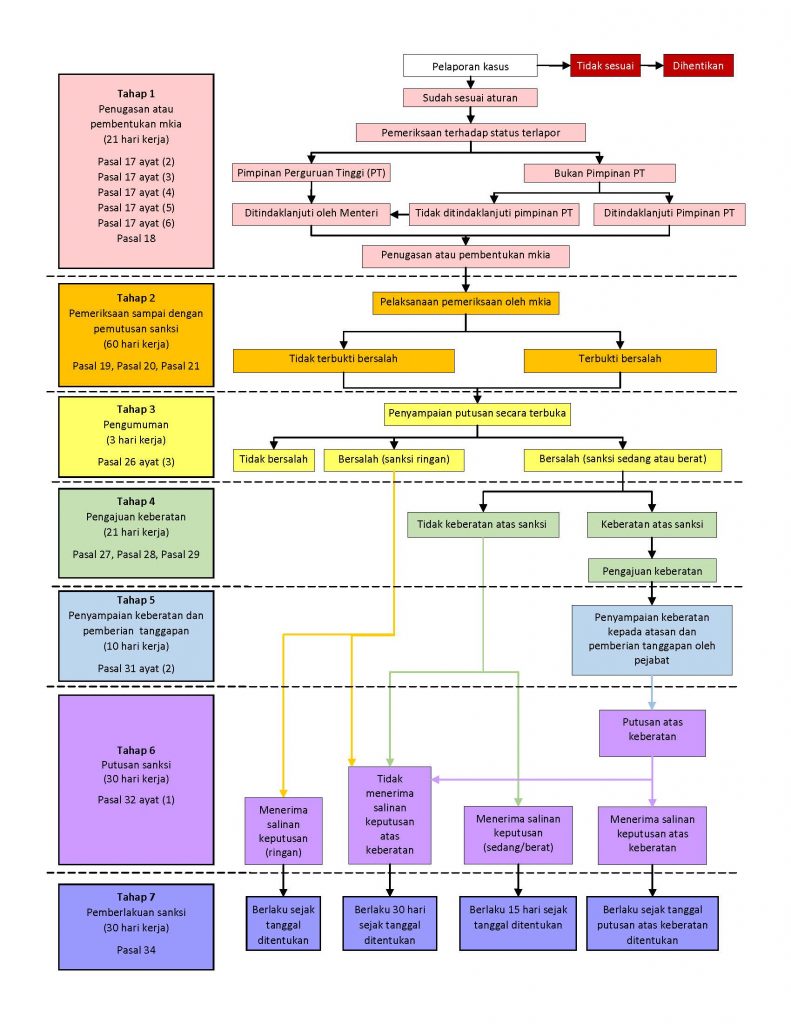 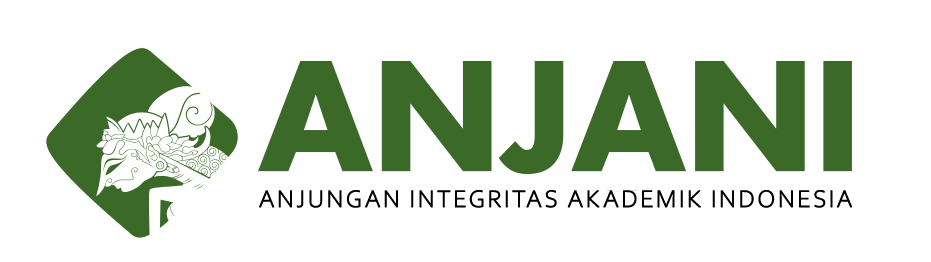 TAHAP 5
ALUR PELAPORAN
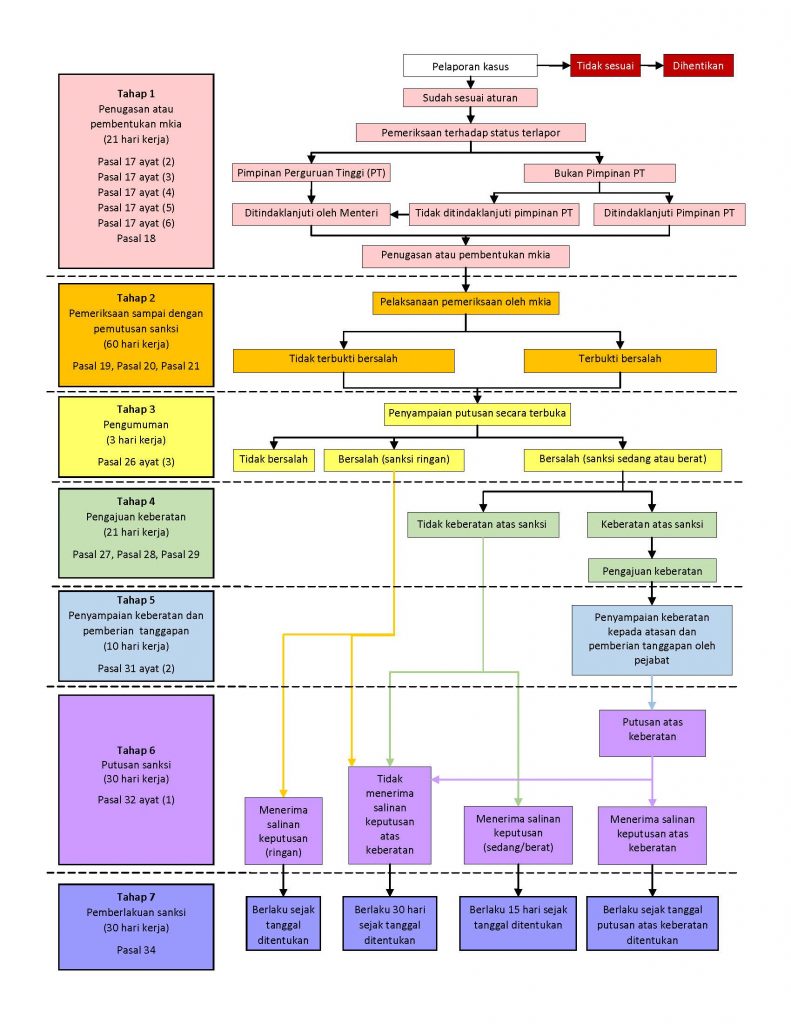 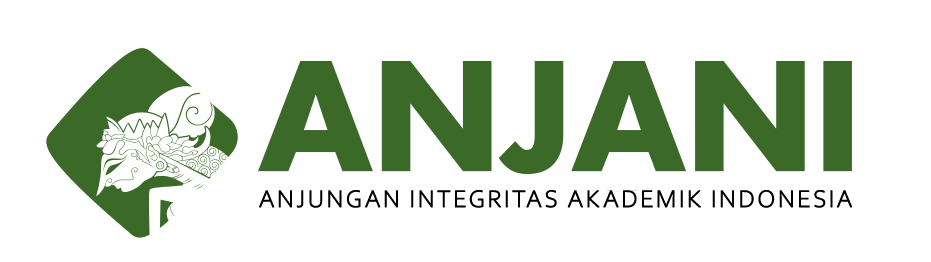 TAHAP 6
ALUR PELAPORAN
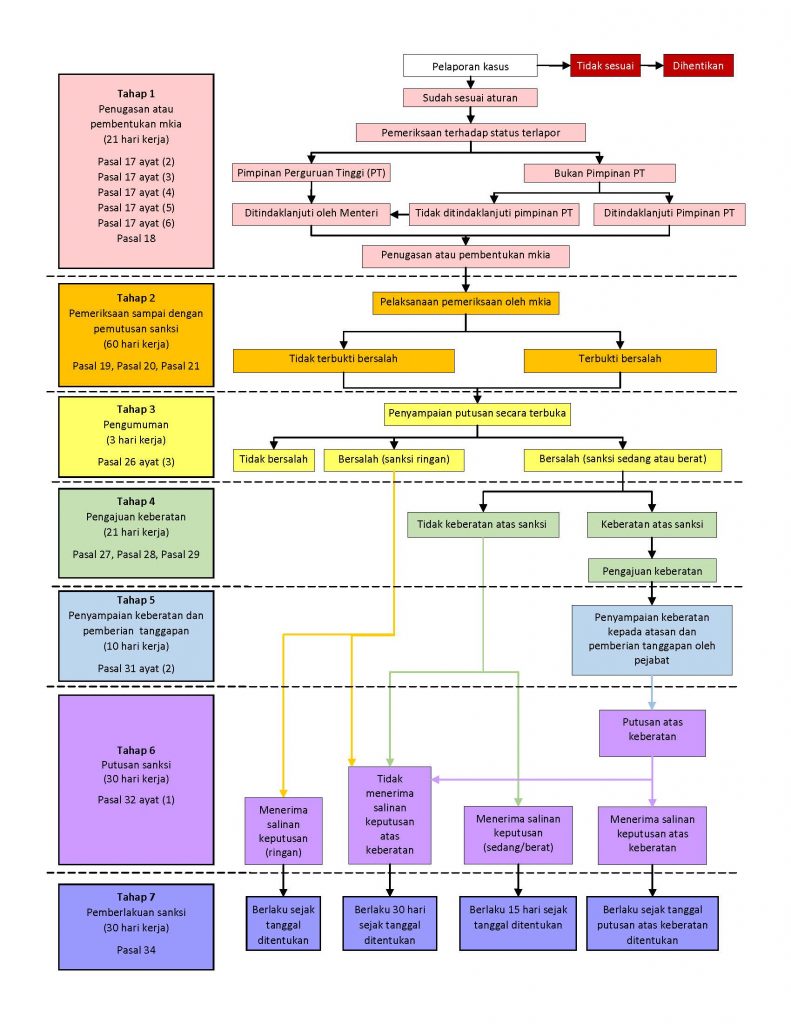 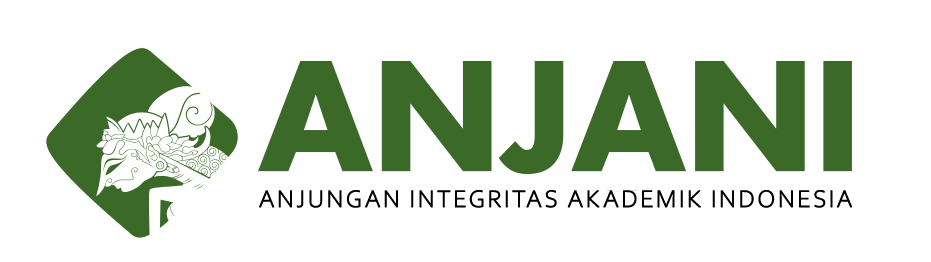 TAHAP 7
ALUR PELAPORAN
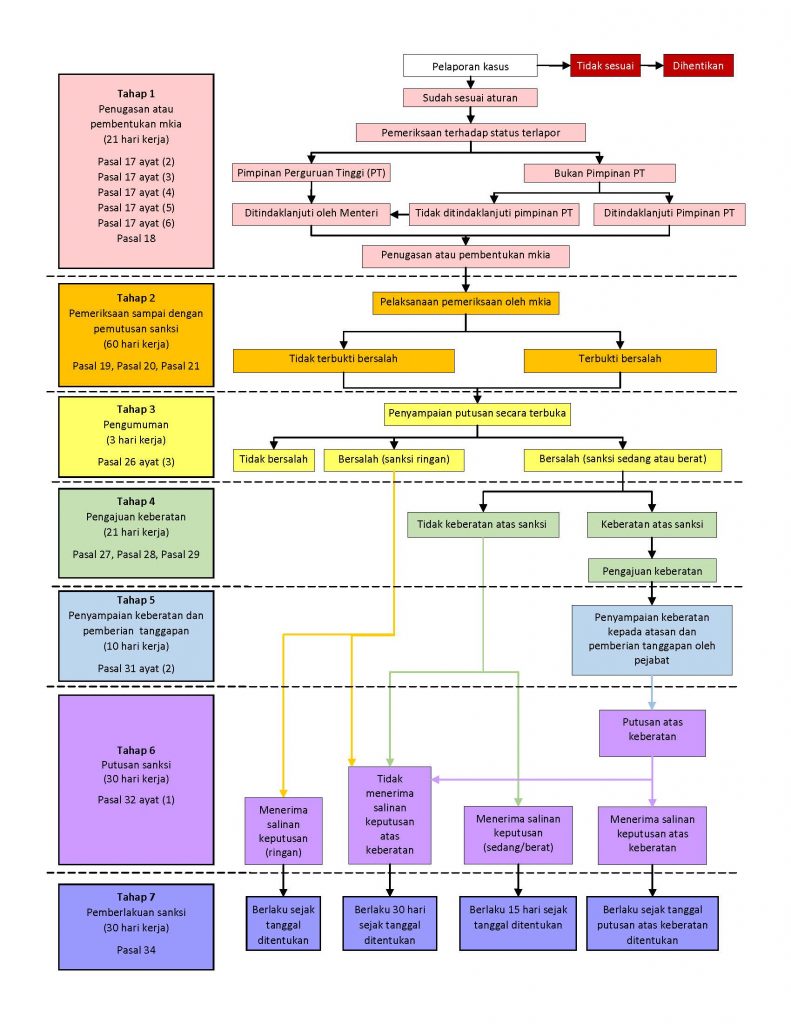 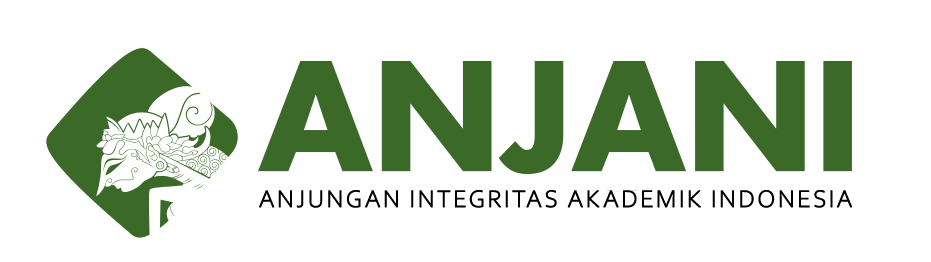 Terimakasih